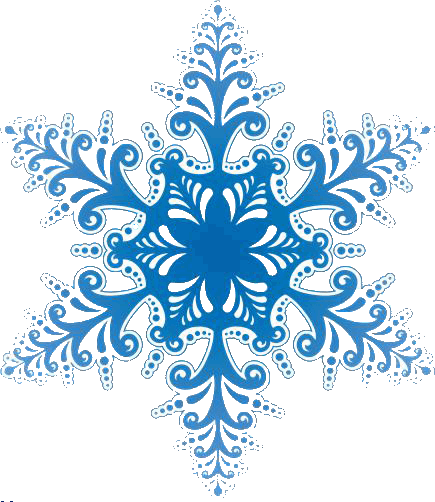 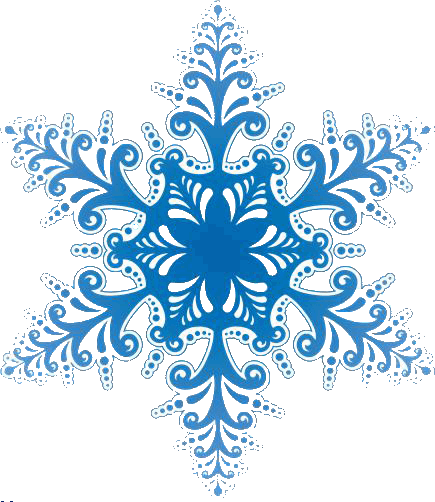 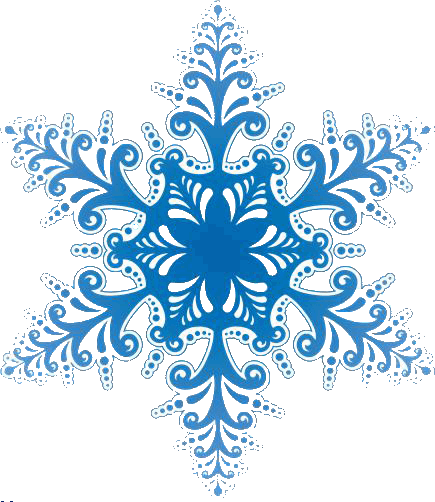 Дело   было   в   январе…
песня
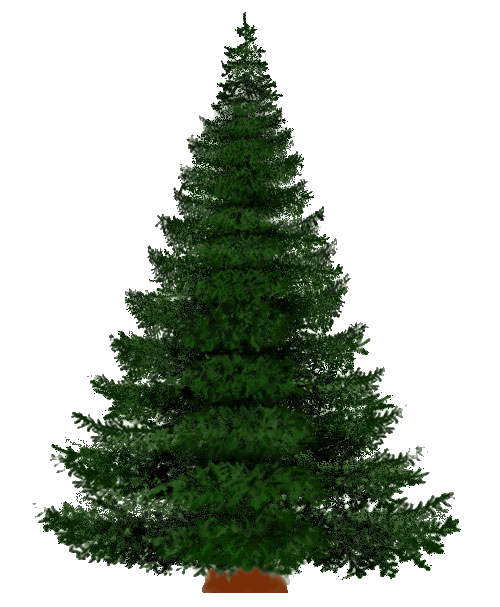 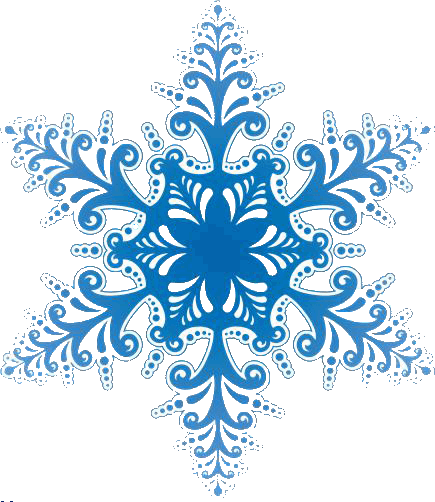 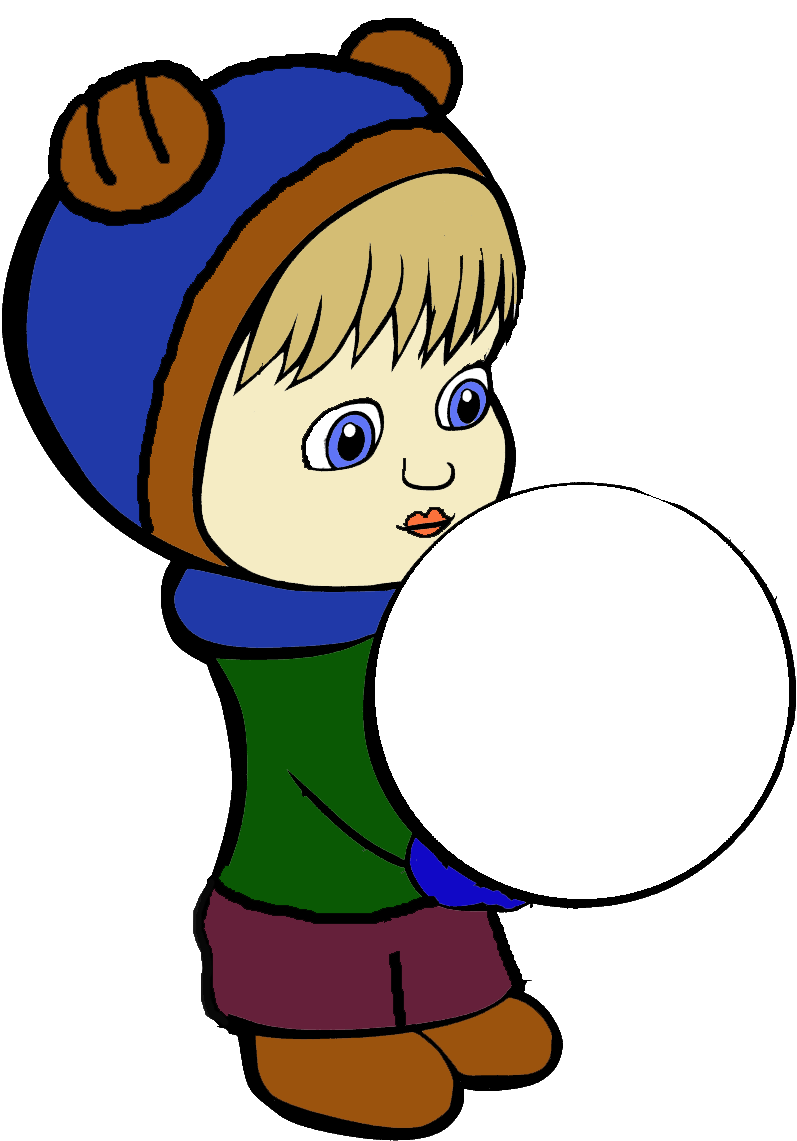 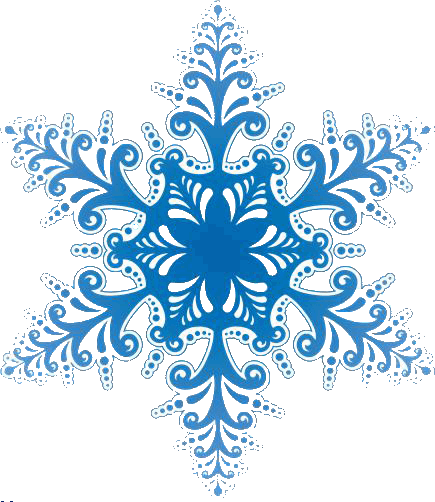 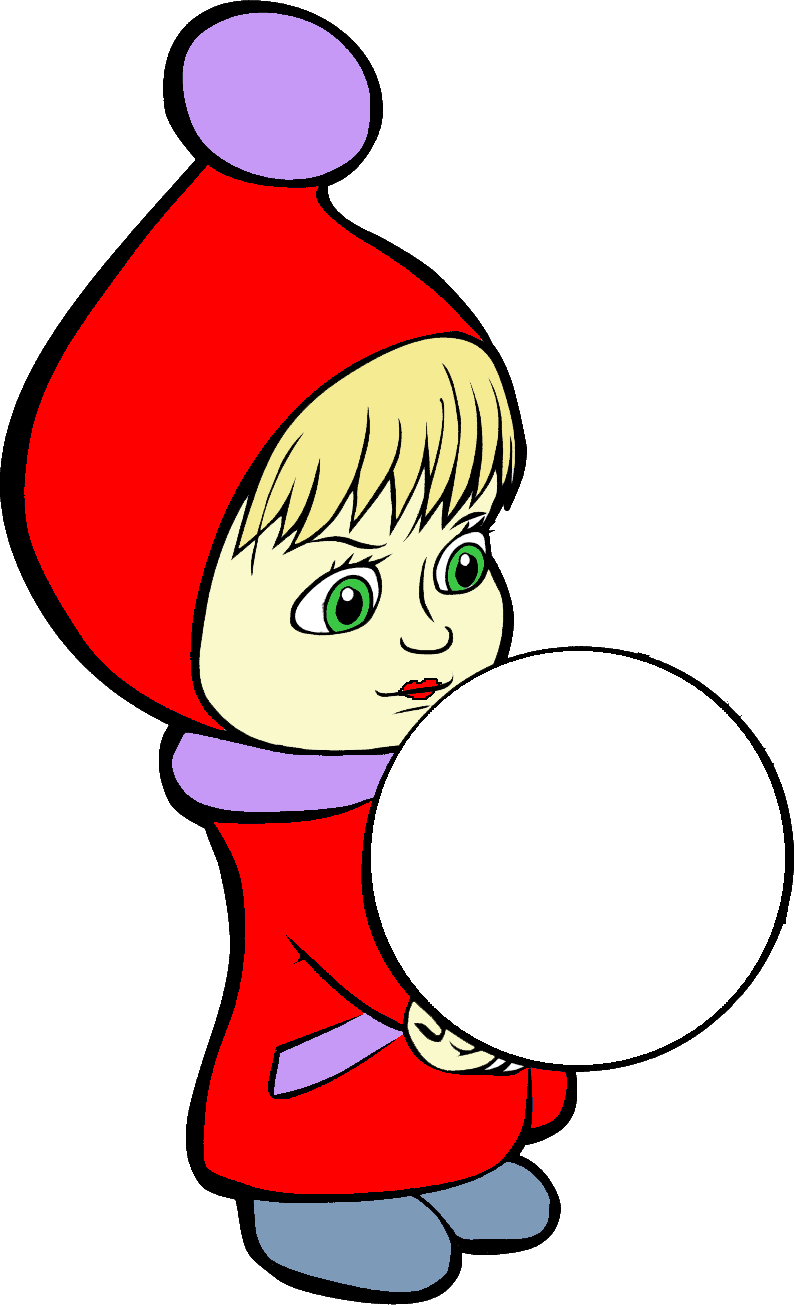 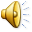 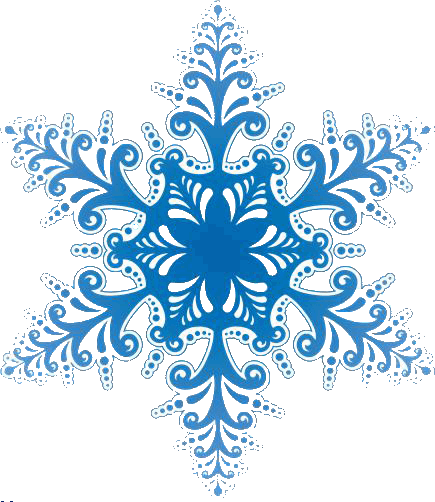 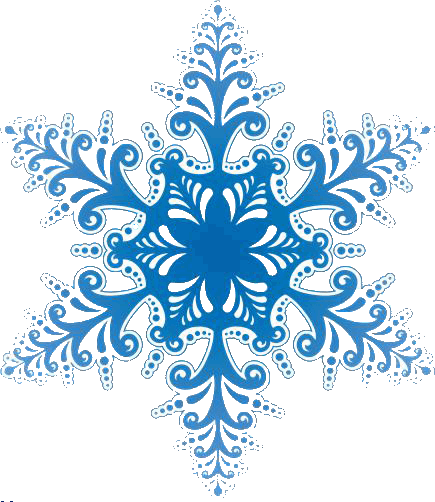 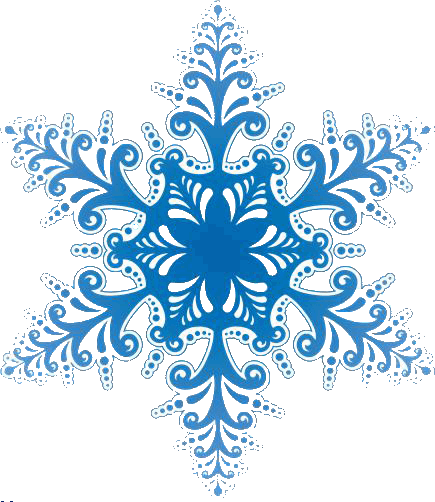 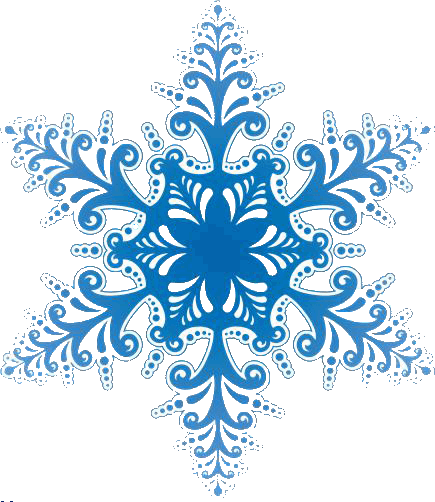 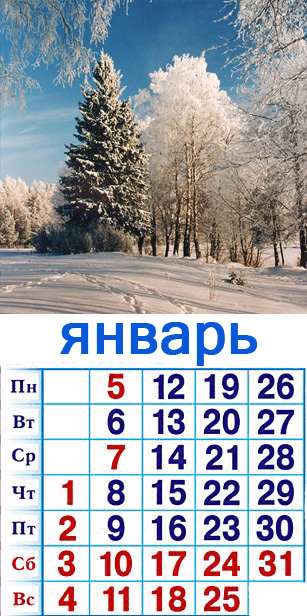 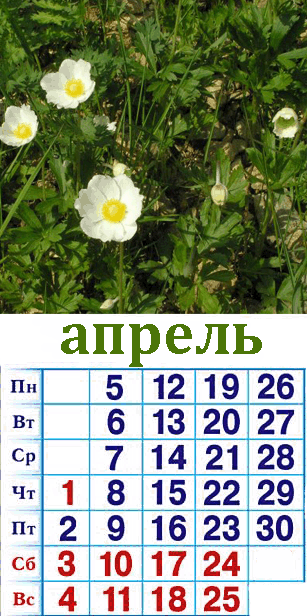 1
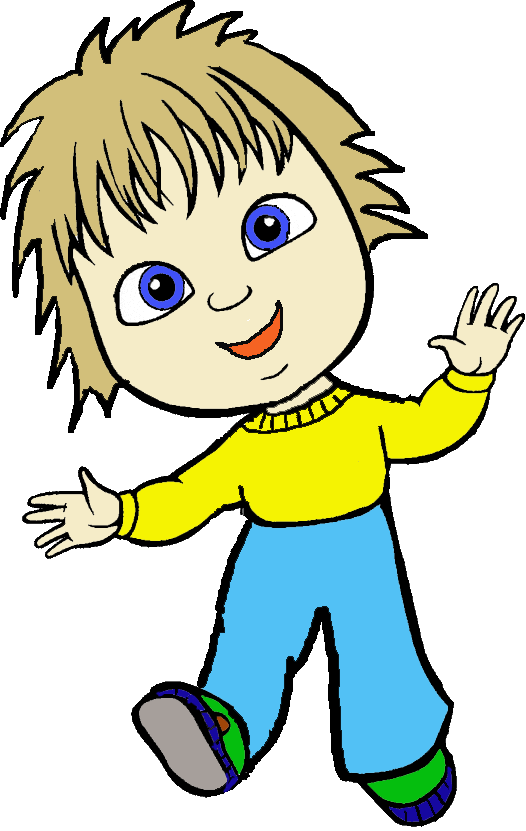 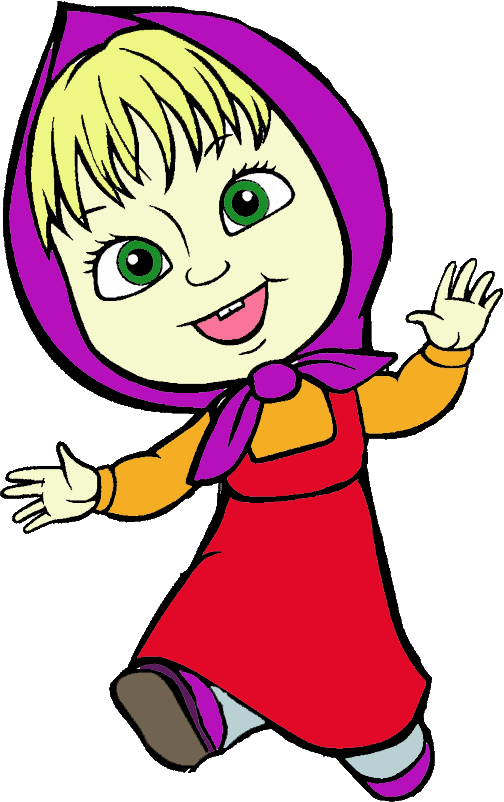 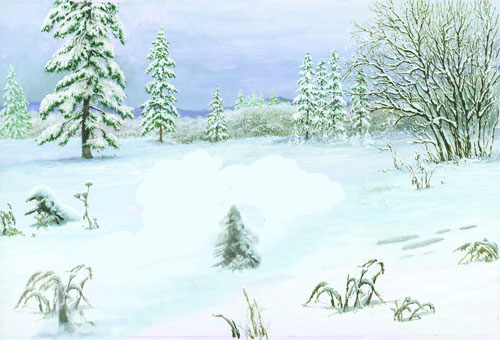 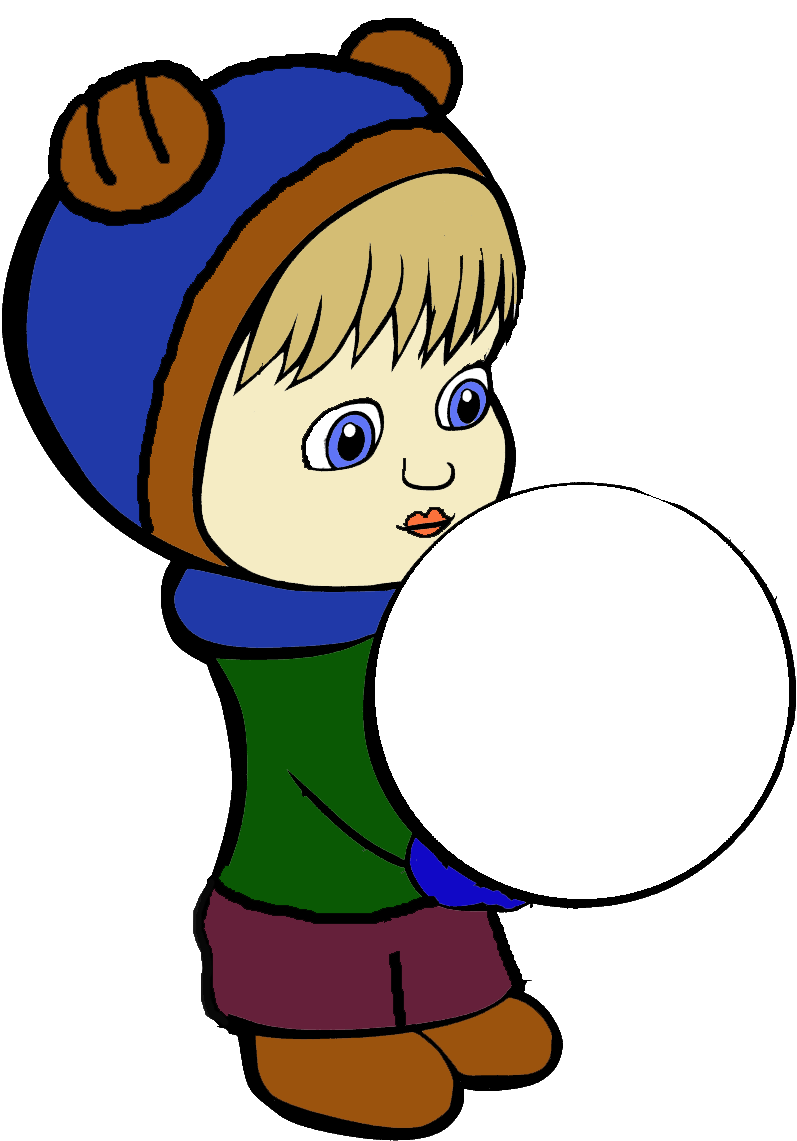 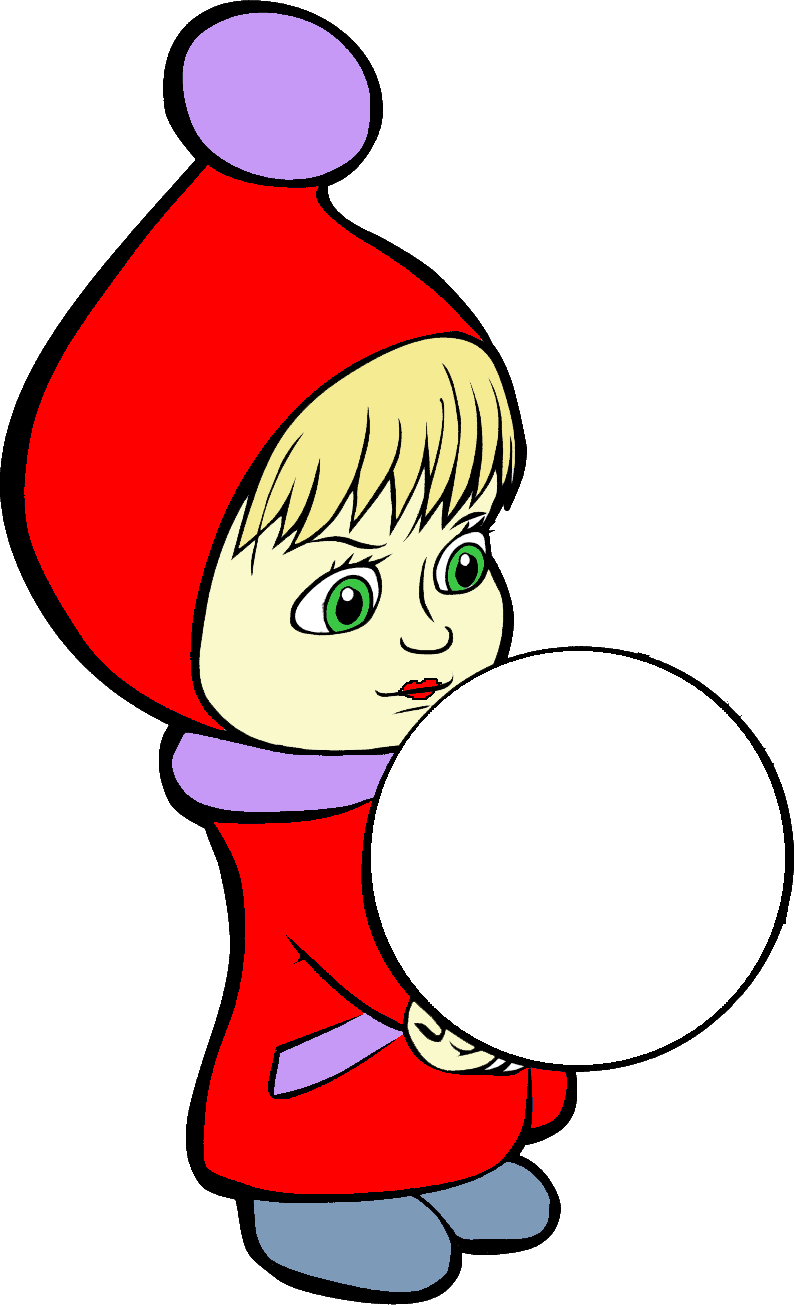 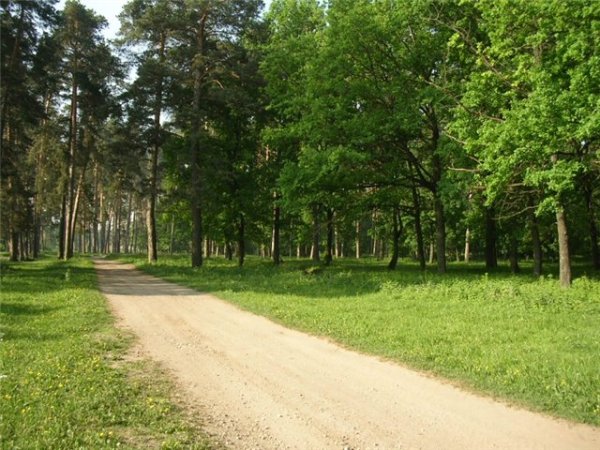 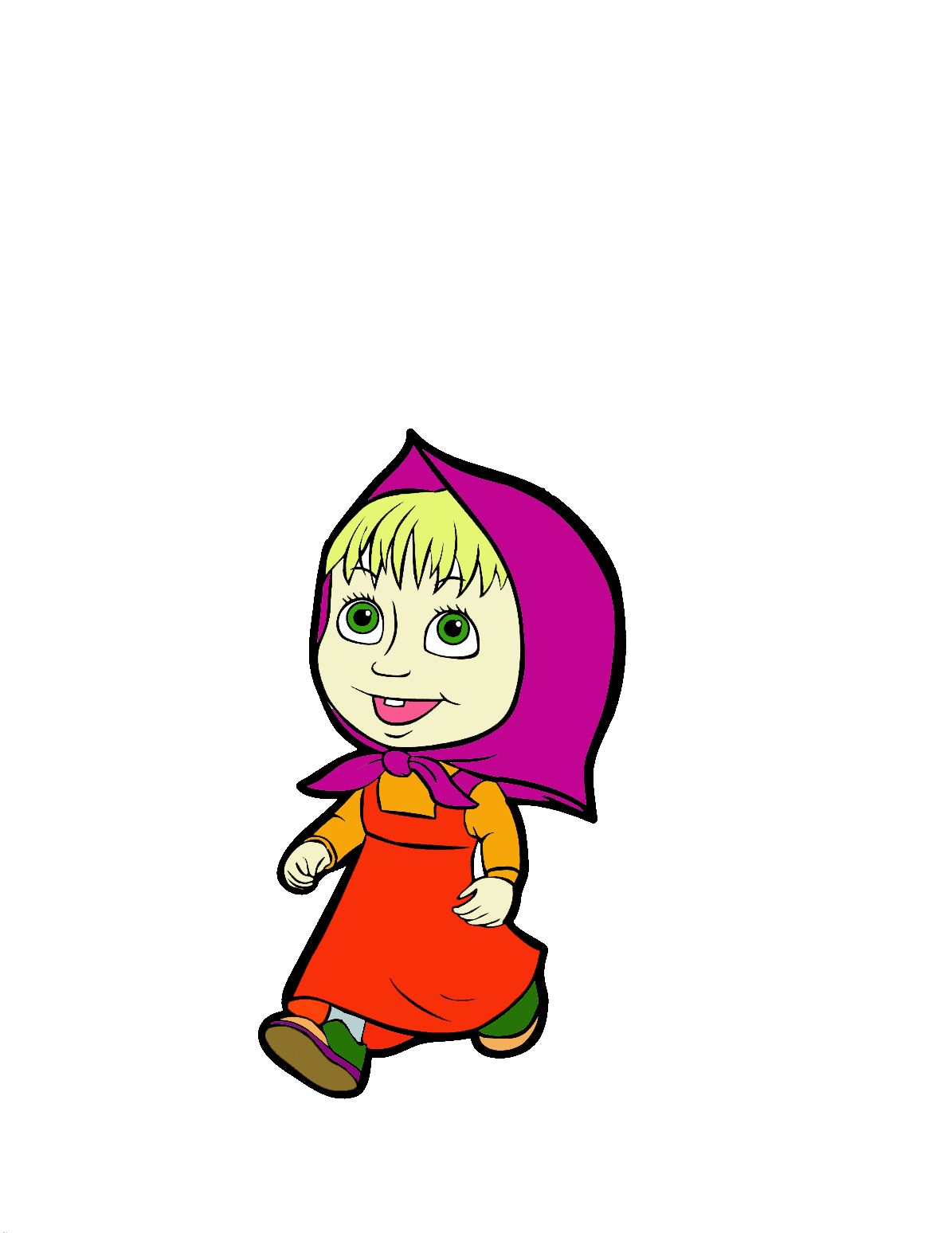 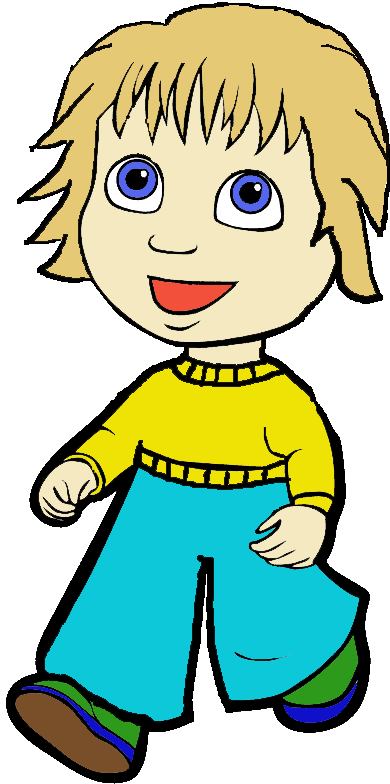 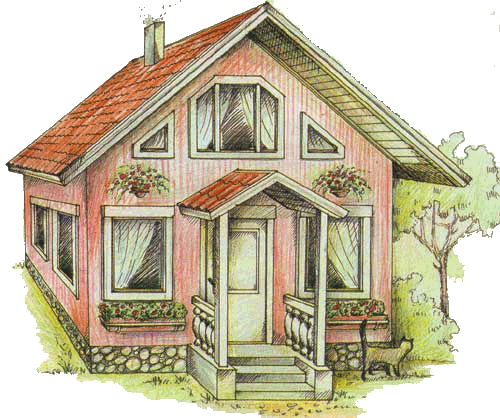 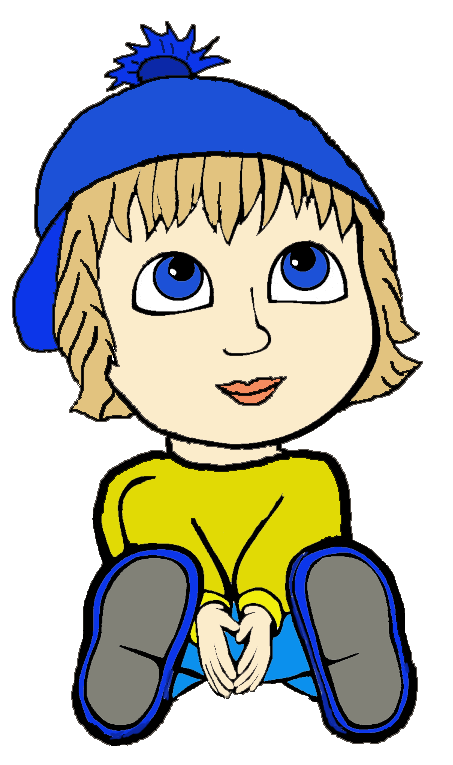 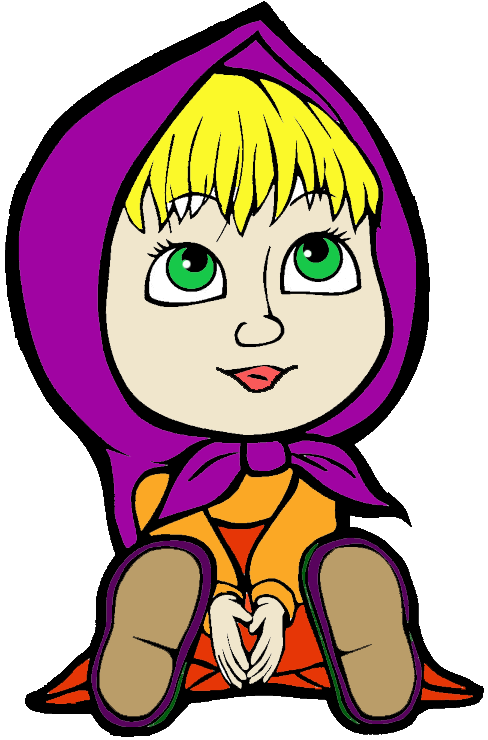 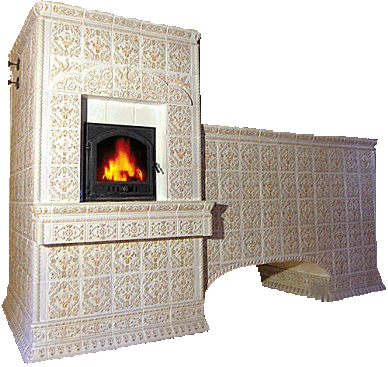 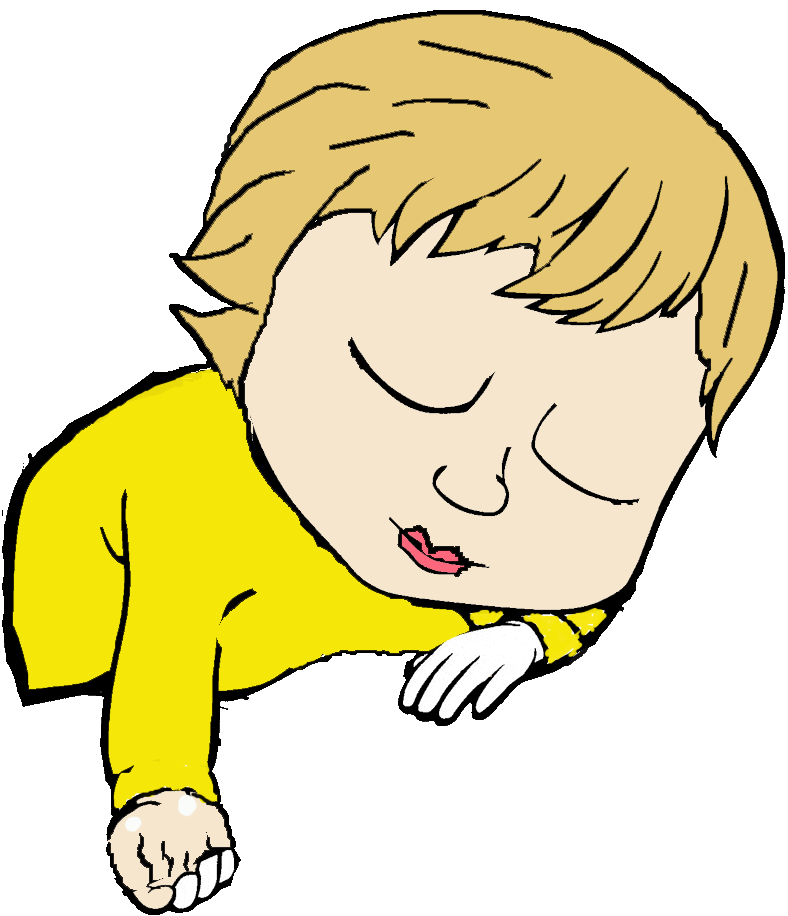 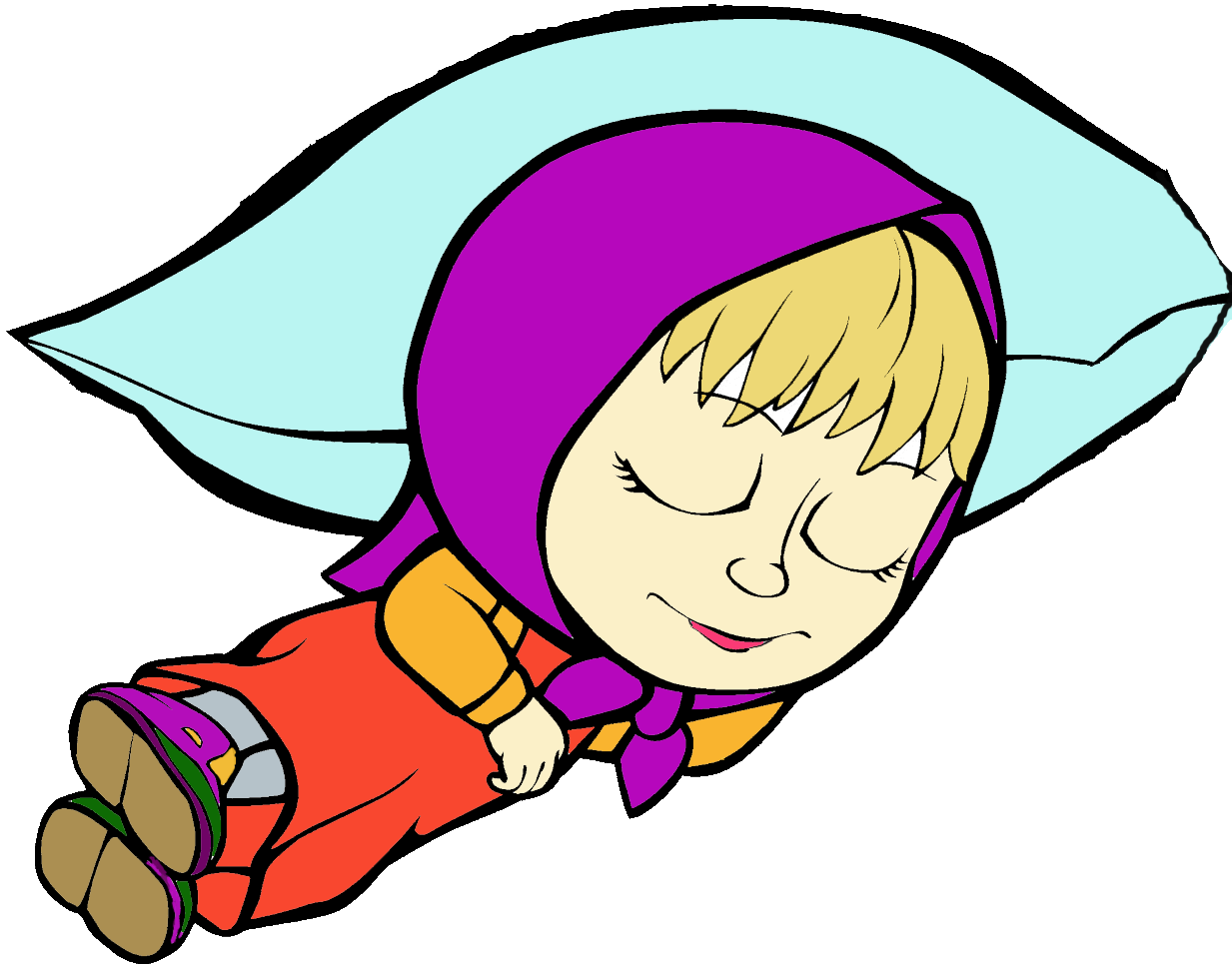 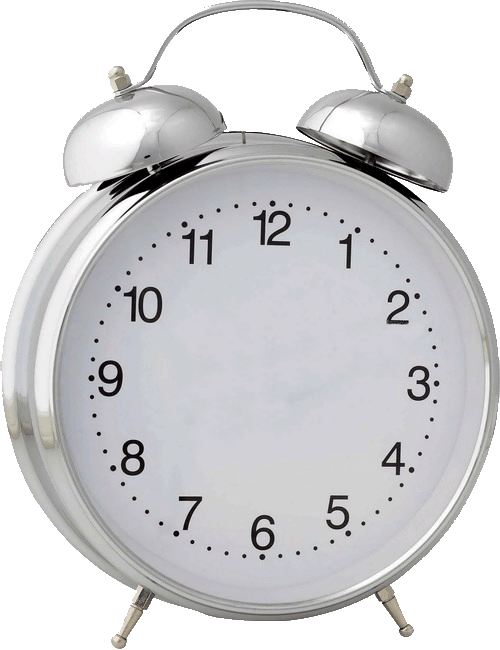 6
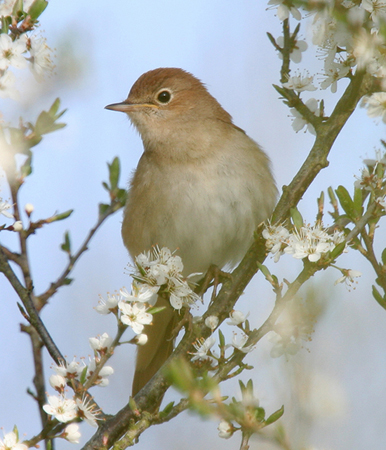 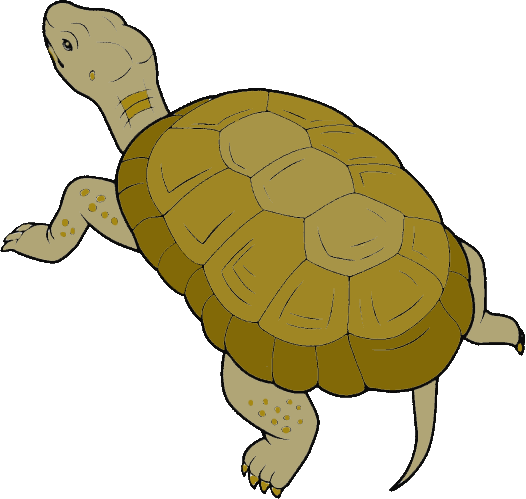 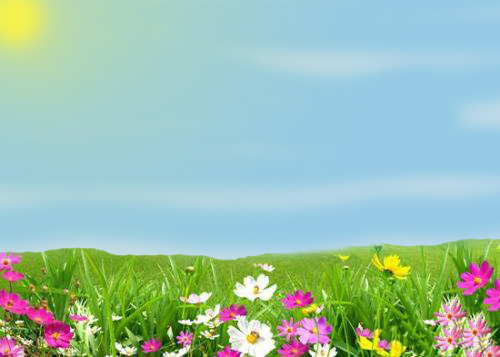 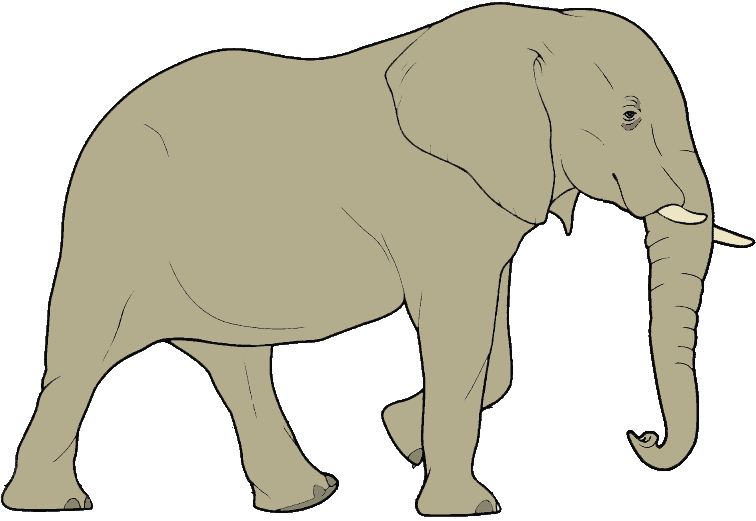 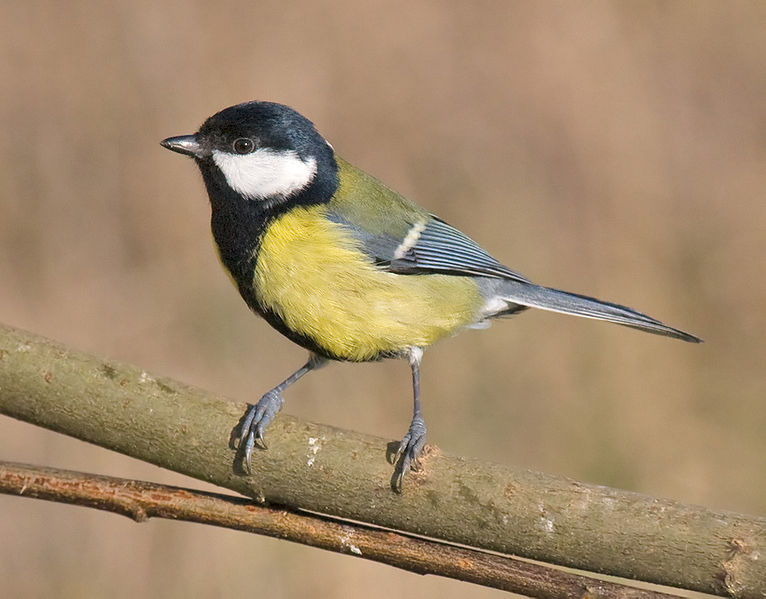 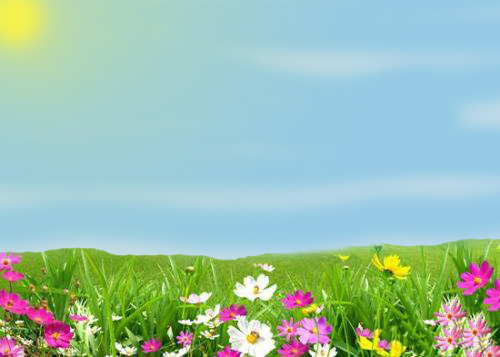 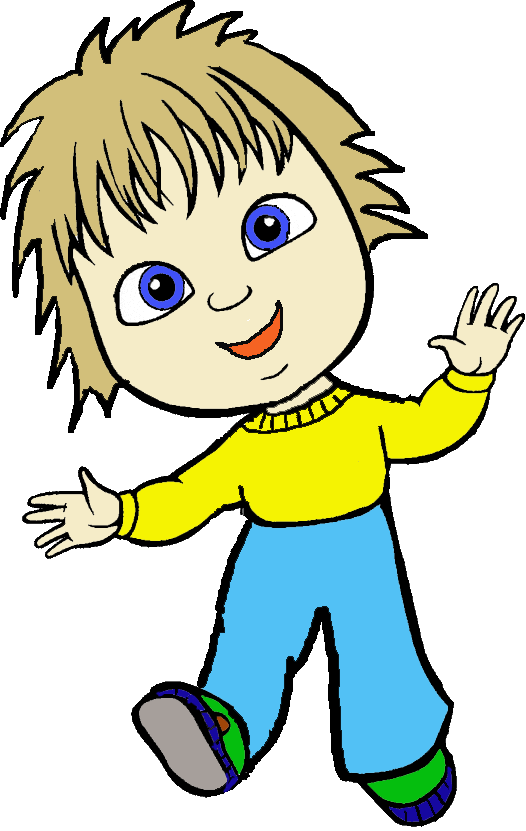 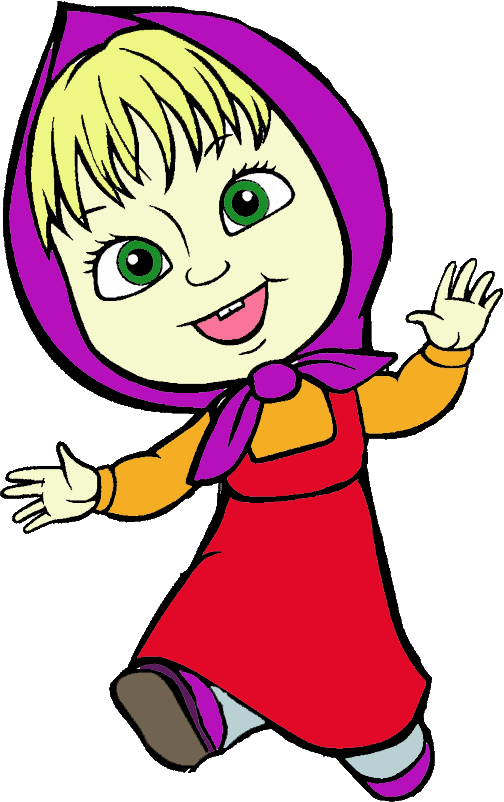 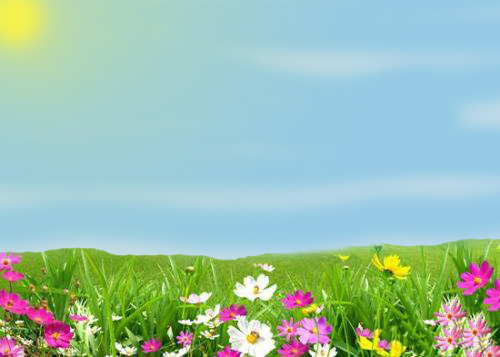 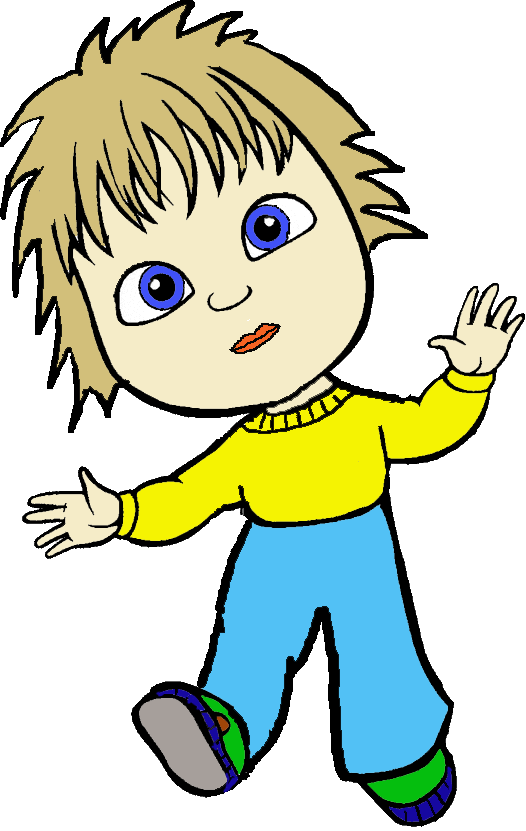 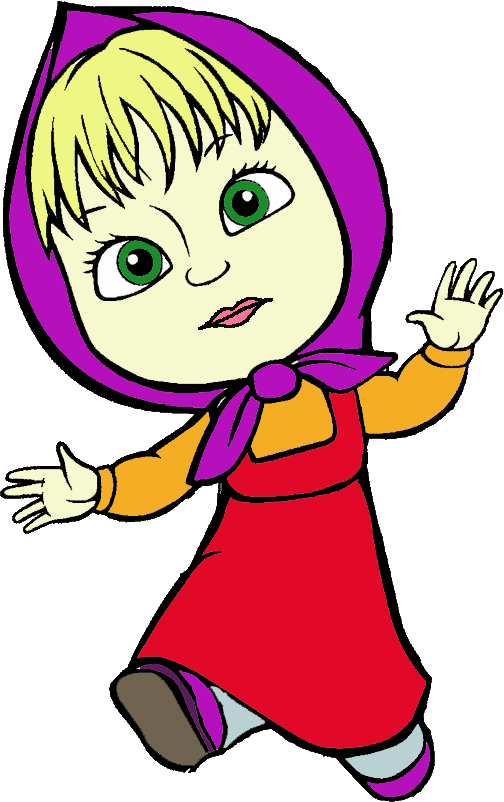 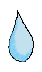 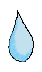 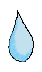 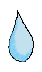 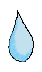 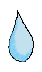 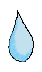 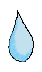 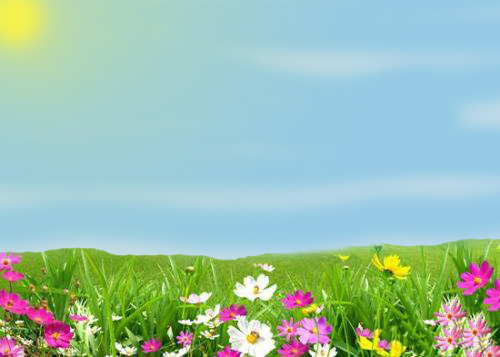 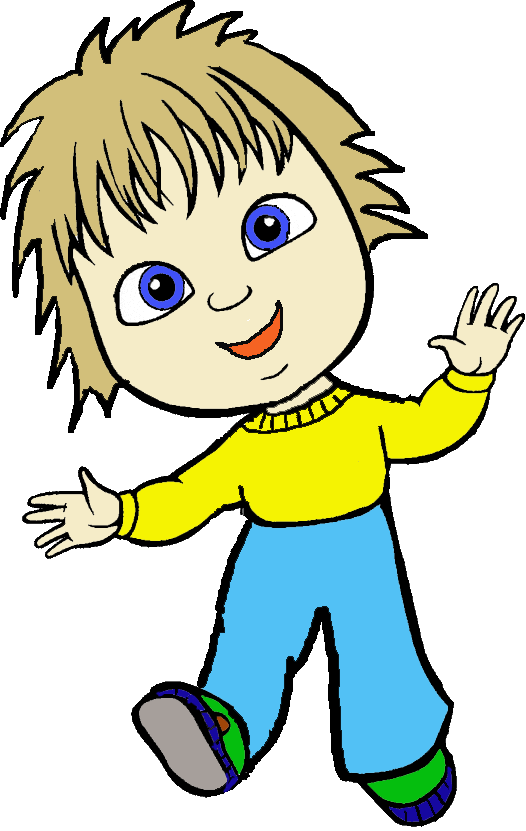 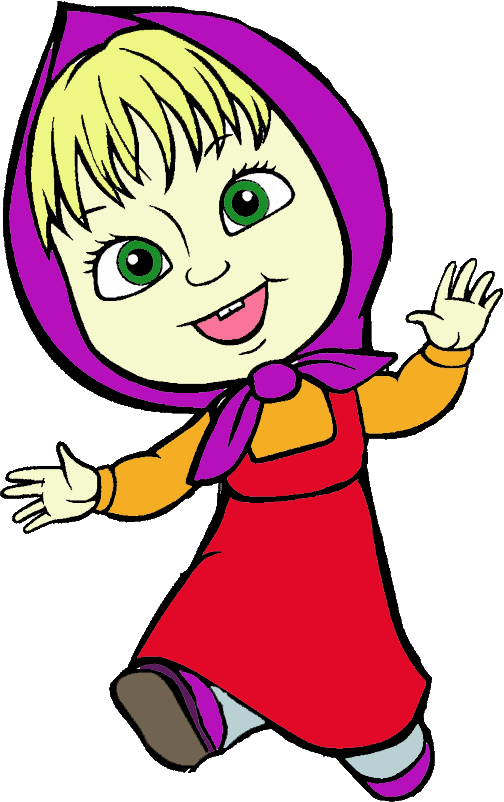 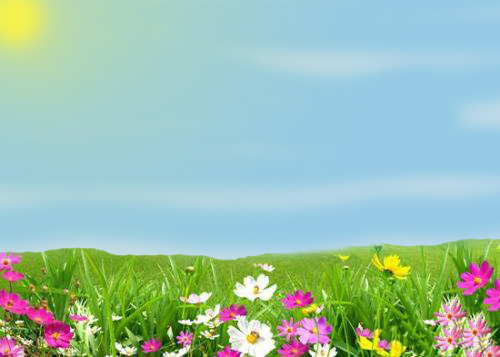 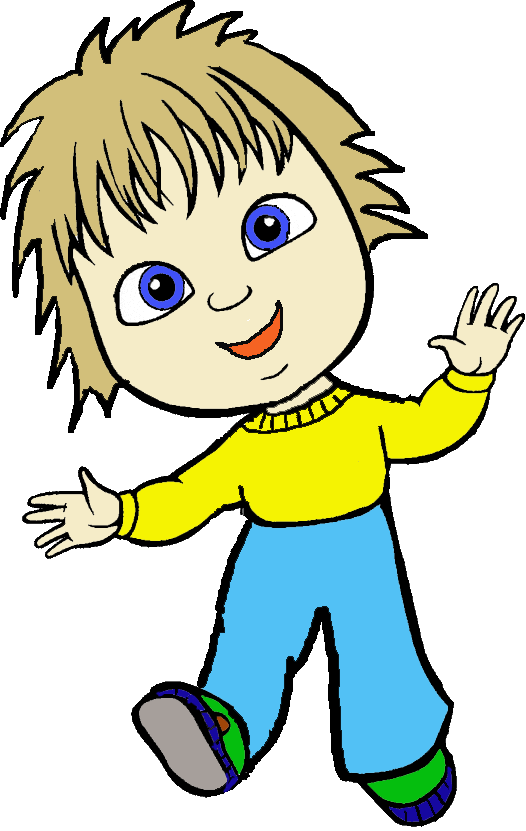 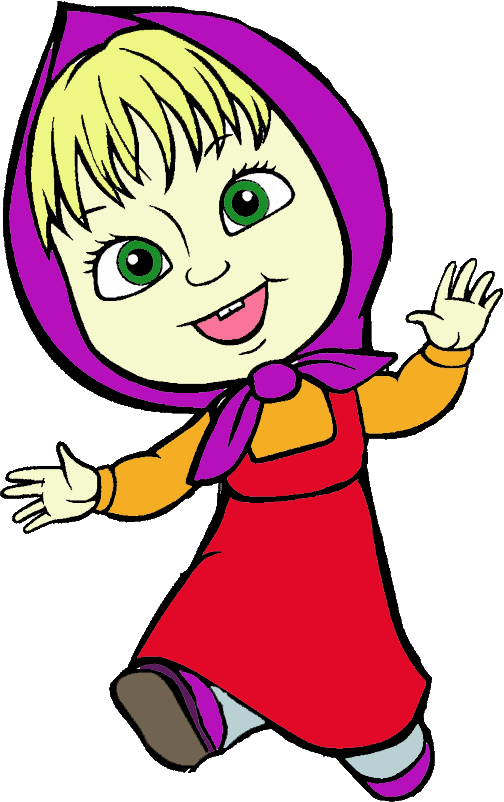 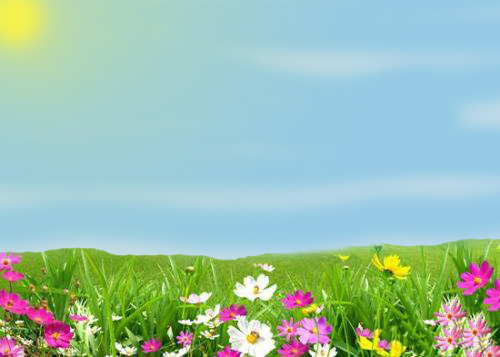 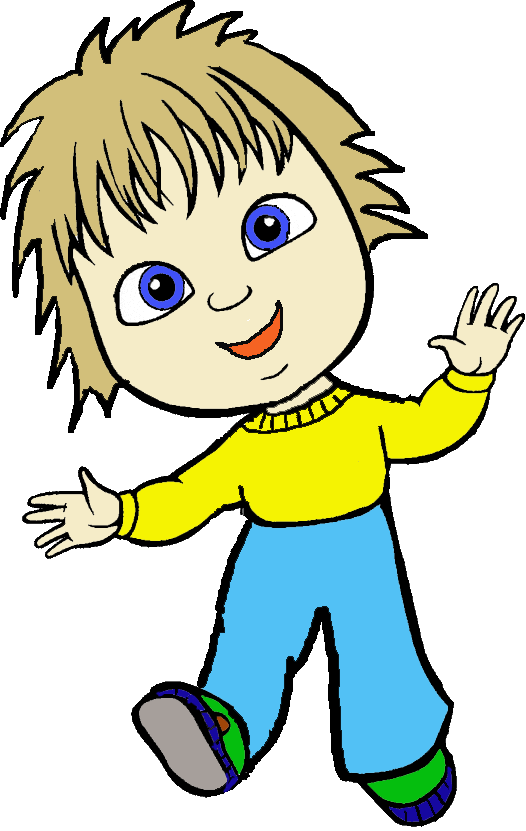 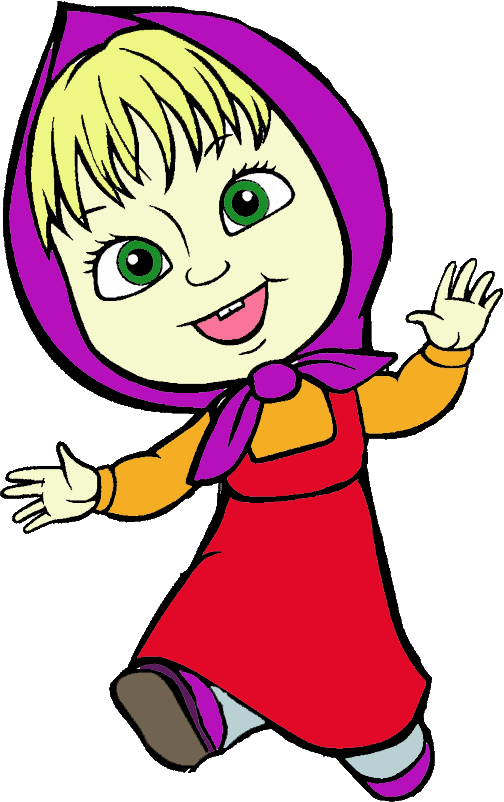 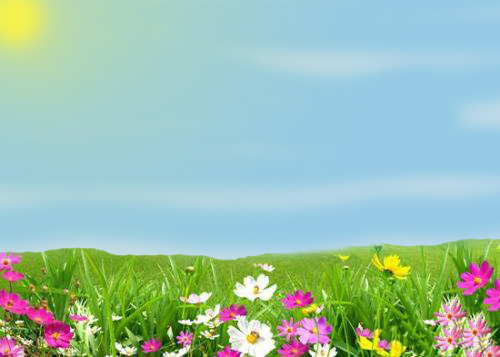 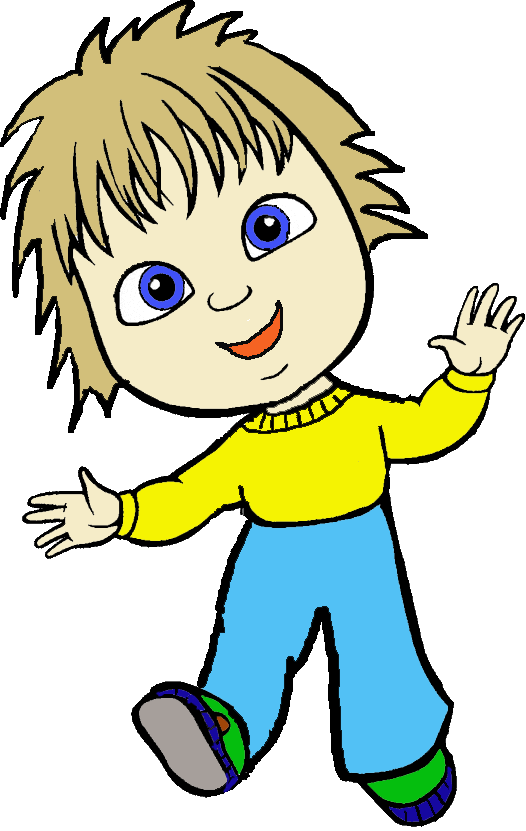 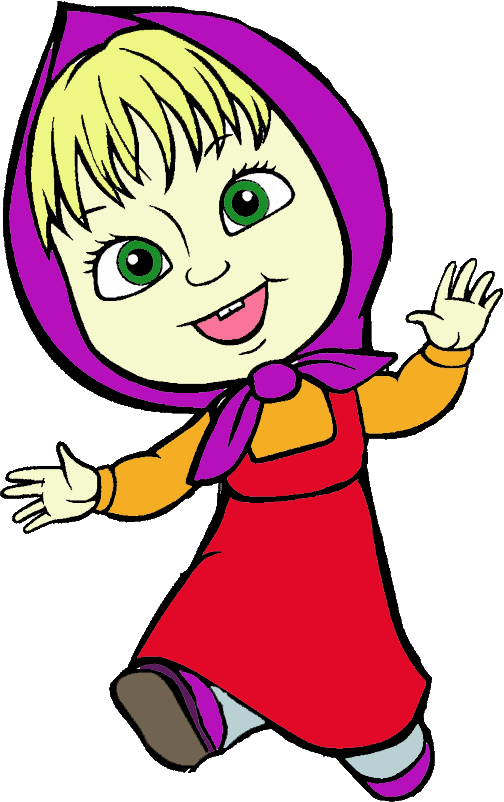 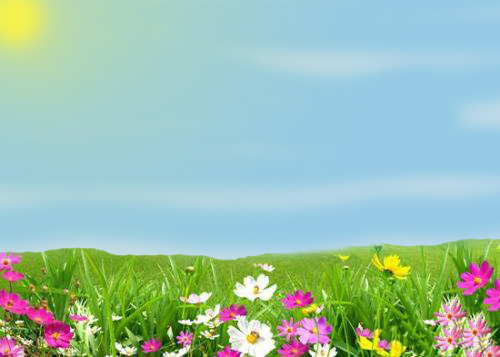 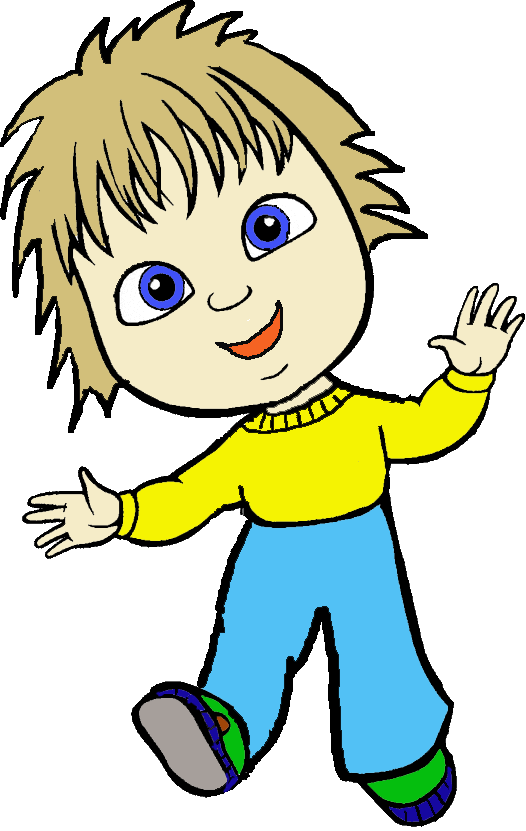 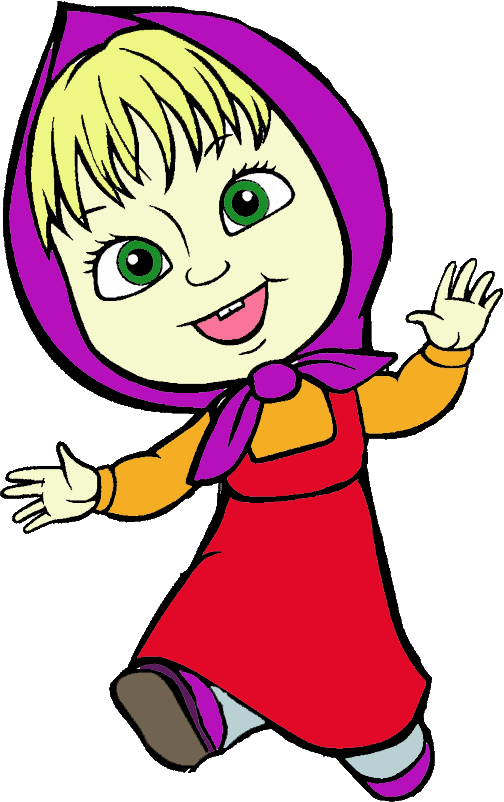 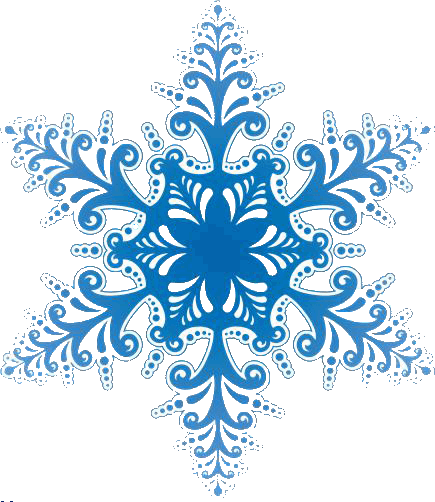 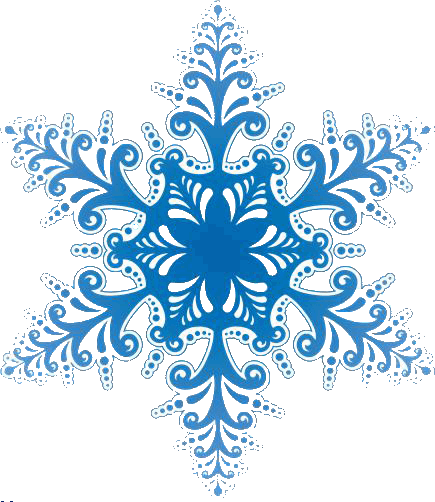 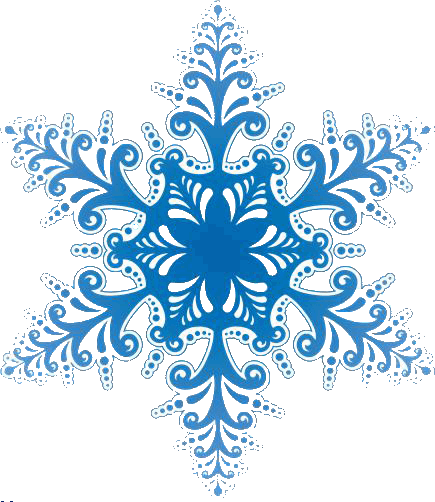 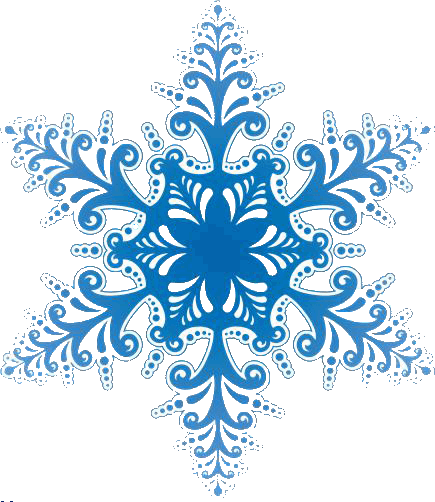 Песня
Дело было в январе…



Слова песни – Юрий Энтин


Презентация – Ольга Петрова
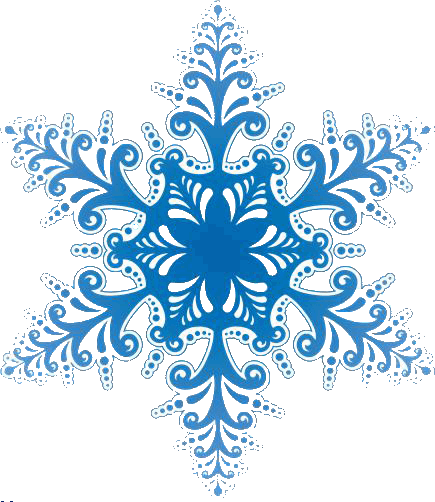 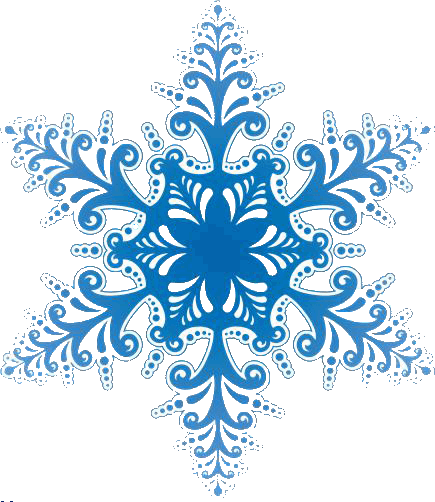 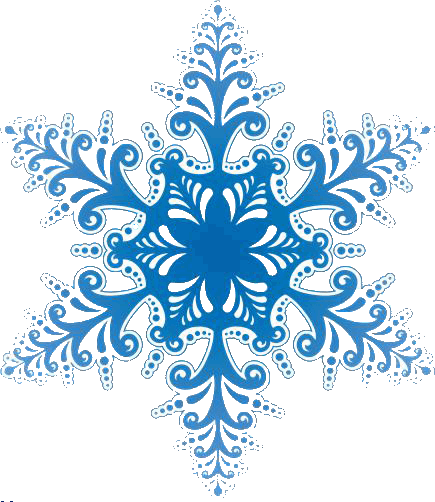 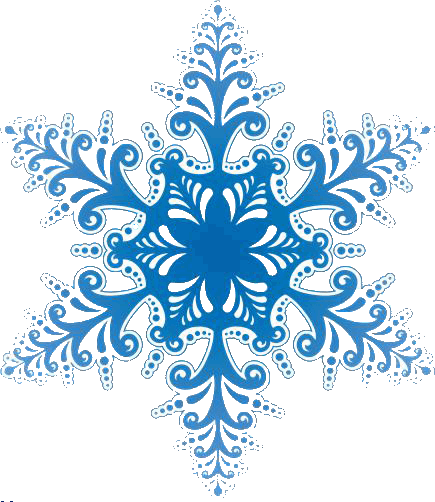 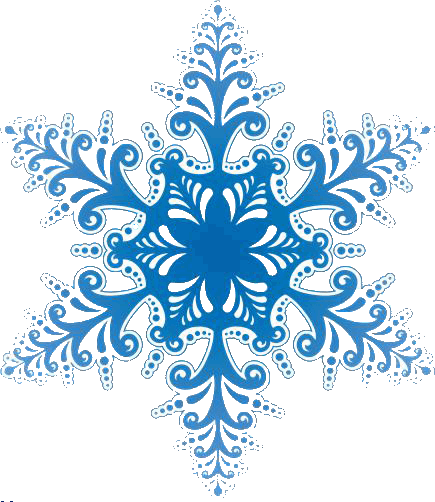 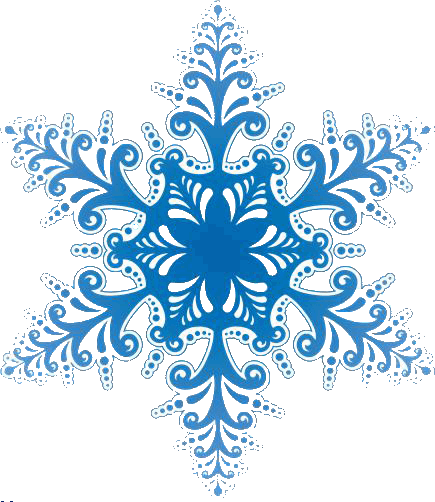 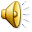 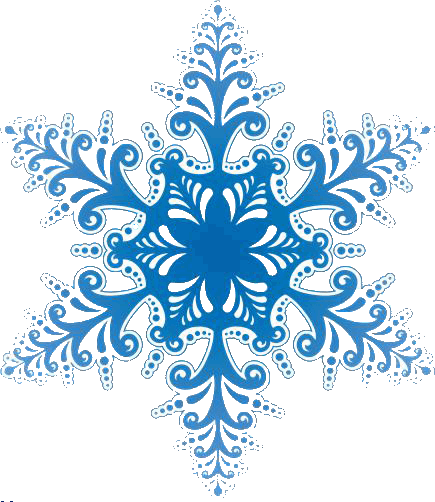 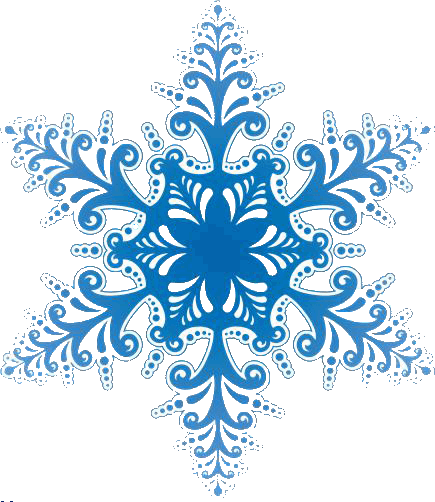 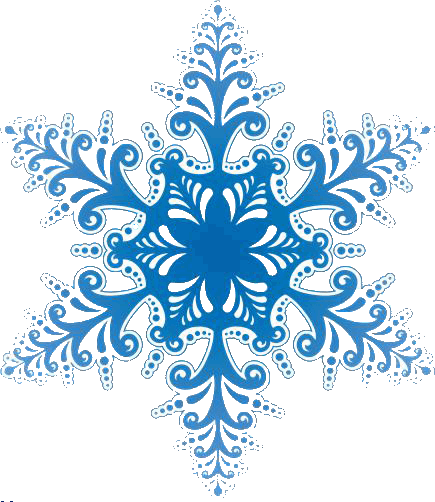 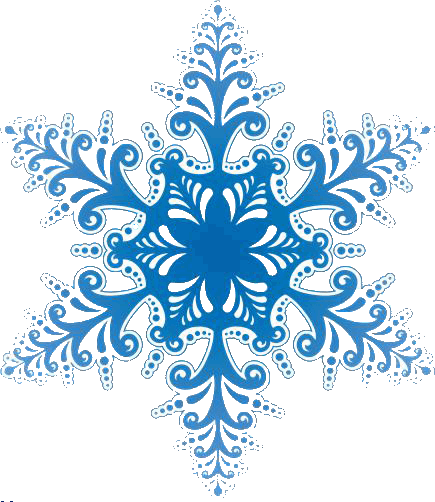 Использованные ресурсы



Герои 
http://www.raskraska.com/raskraski/278/

Фотографии с разных сайтов Интернет 

Обработка изображений с помощью программы 
«Adobe Photoshop»
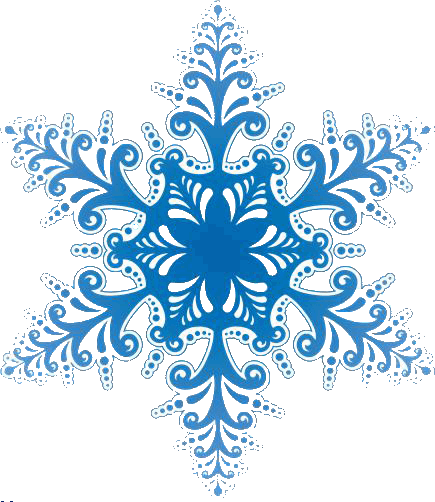 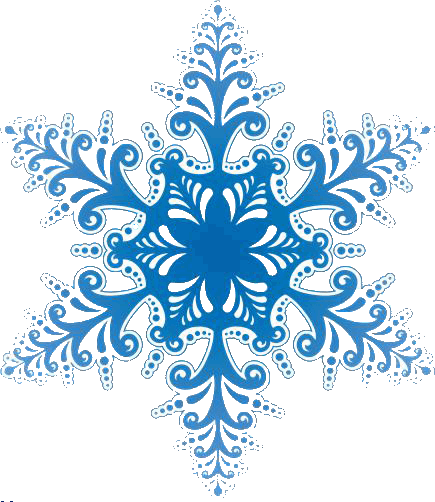 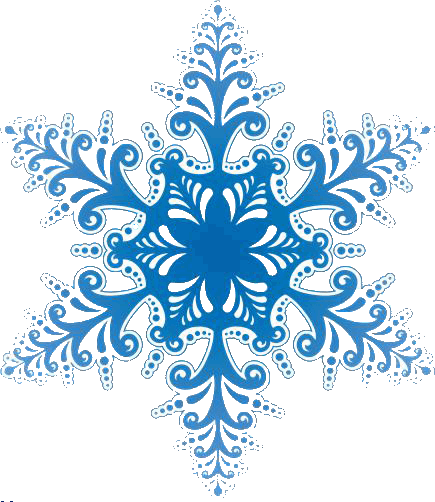 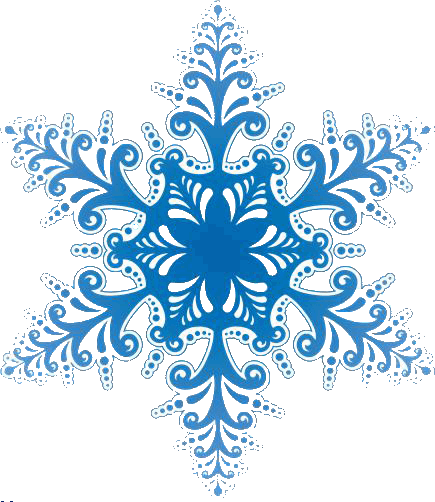 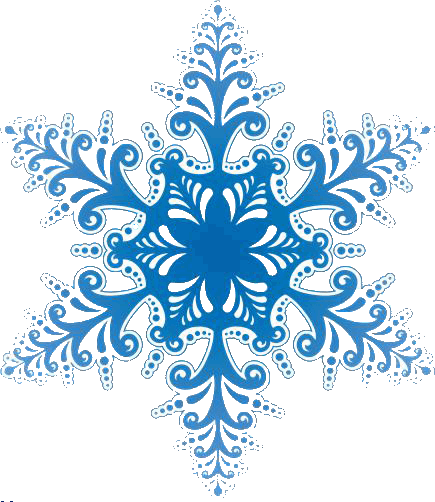 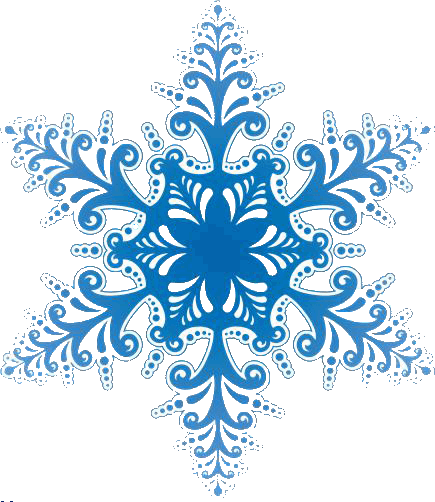 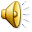